Carolyn Eggleston
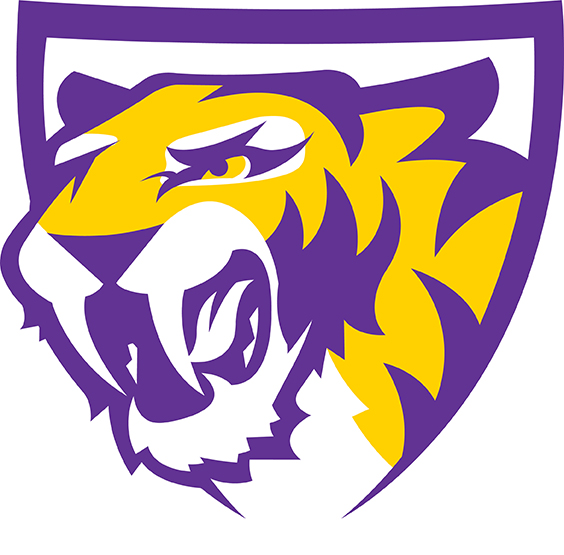 Central Dewitt Hall of Fame 
Induction Class 2006
Inducted for Outstanding Contributions as a Sponsor of Central High School
Biography
Carolyn Eggleston is the first sponsor to be inducted into the Central High School Hall of Fame.  Carolyn began her teaching career in the Central Community School district in 1963.  She served as the high school choral music director and is credited for many “firsts”.   Carolyn initiated the Central Chamber Singers during her tenure as Choral Director. Carolyn also began the practice of having Central students sign the National Anthem at indoor athletic events.  Central students entered into the All State Chorus competitions and Carolyn brought the first Broadway musical production to the Central High School stage.  Carolyn continues to serve as a judge for the Iowa High School Music Association solo ensemble and large group competitions as well as the All State Chorus competitions.
Article from the Observer
Retired Central teacher Carolyn Eggleston has the honor of being the first person enshrined in the Central Hall of Fame as a Sponsor. Eggleston is very deserving of the honor. 
	A native of Marshalltown and a graduate of Conrad (now BCLUW) High School, Eggleston began her Central teaching career at the start of the 1963 school year. Prior to that, Eggleston, who received her BA degree in Music Education from Iowa State Teacher’s College (now UNI) and her Master’s from Iowa, Eggleston taught at the high school level in Postville and Waterloo.
	 If there was one word to describe Eggleston’s tenure at Central, it would be innovator. While at Central, she organized and directed the Central Chamber Singers; was instrumental in the production of Central’s first Broadway musical – Brigadoon in 1965; was the first entering Central students in the All-State Chorus competition; was the first Central vocal instructor taking the chorus to out-of-state competition; and began the practice of having Central students sing the National Anthem for athletic events.
The Observer (cont.)
Eggleston’s influence can still be heard. Former students Jeannie Dean is now the current Central vocal director, while Connie Vickers is the high school accompanist. Many of the soloists performing at area weddings and funerals are former students of Eggleston, as well. Even though Eggleston retired as a teacher at Central, she continues working with a number of area teens. She also continues judging Iowa All State Chorus competitions each fall, and the Iowa High School Music Association solo ensemble and large group contests in the spring. 
	Eggleston’s contributions are not limited to Central. She also was very involved in community music and vocal happenings. For 13 years she directed the adult choir at DeWitt’s First Congregational United Church of Christ, and for 12 years she directed the congregation’s junior choir. She founded the DeWitt choral group, The Village Voices, and then served as its director for 30 years. She directed two of The Ol’ Majestic Players’ musical productions and acted in six others.
The Observer (cont.)
In addition, she is a member of numerous area organizations, as well as volunteering her time to several local groups. Among the honors she has received are: The Spirit Award, given by the DeWitt American Association of University Women; was listed in the Tribute to Iowa Teachers, published by the Iowa State Education Association in 1996; and received distinguished service awards from the Iowa Choral Directors Association; the Iowa High School Music Association; and the Iowa State Education Association.
	Among the comments on her nomination to the hall of fame was this: “Carolyn has touched so many lives with teaching music and because of her dedication, has taught all the students how to appreciate and love music. Music that can be part of their daily lives for a lifetime. She built a great program here at Central High School that is continuing. The foundation she has laid helps instructors carry on the great traditions of a solid music program.”